Электронное портфолио воспитателя Соколовой н.к.
МБДОУ д\с №11 «Солнышко» 
Московская область г.Шатура
Соколова Наталья Константиновна
Воспитатель  МБДОУ д\с №11 «Солнышко» Московской области, г. Шатуры.
Образование средне специальное. 
В настоящий момент являюсь студенткой 6- курса МГОГИ специальность педагог-психолог.
Стаж педагогической работы 8 лет.
Мои принципы работы:

все новое – это интересно!
у каждого свой мир интересов и увлечений;
детям больше самостоятельности и права выбора;
не развлекательность, а занимательность и увлечение как основа эмоционального тона занятия;
«скрытая» дифференциация воспитанников по учебным возможностям, интересам, особенностям и склонностям;
уметь вставать на позицию ребенка, видеть в нем личность, индивидуальность;
помогать ребенку быть социально значимым и успешным;
предоставляешь требования к воспитанникам проверь, соответствуешь ли им сам.
Повышение квалификации
АСОУ  МБОУ  ЦПК Шатурского 
муниципального района
Академический инвариантный 
модуль «Образование
и общество. 
Основы государственной 
политики РФ в области образования»
17.09.2013-22.10.2013г. 
Приказ № 219-к от 12.09.2013г.
 по МБОУ ЦПК ШМР 
36 часов
Технологии, которые я применяю в своей работе
Технология ТРИЗ в развитии речи дошкольников
Информационно-коммуникативные технологии в образовательном процессе
Проектные технологии в работе с детьми и родителями
Распространение педагогического опыта
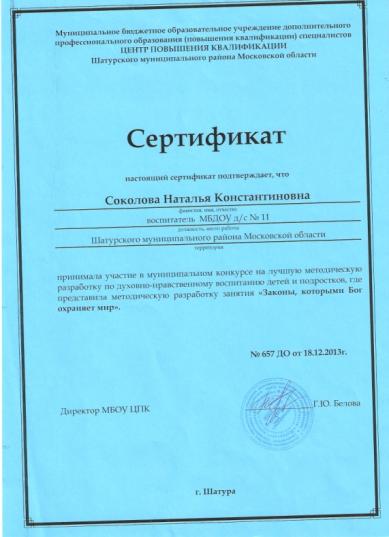 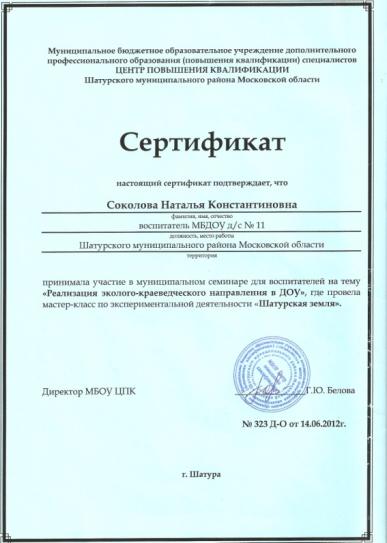 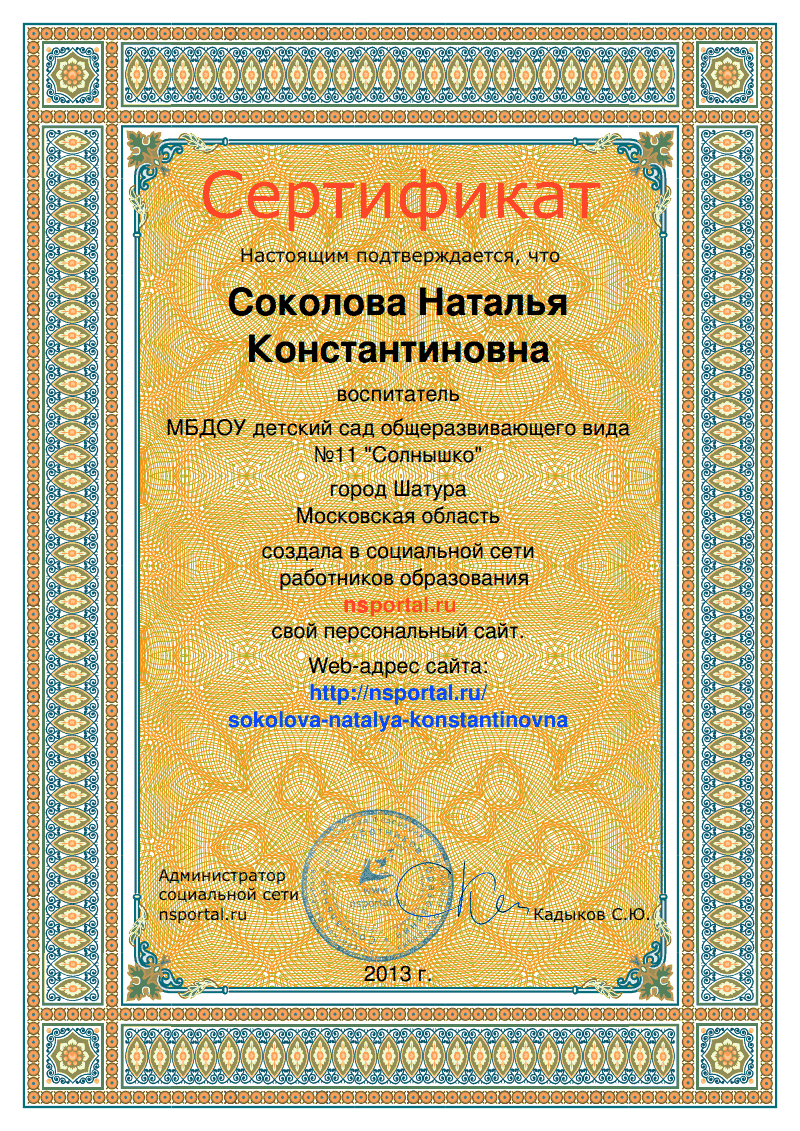 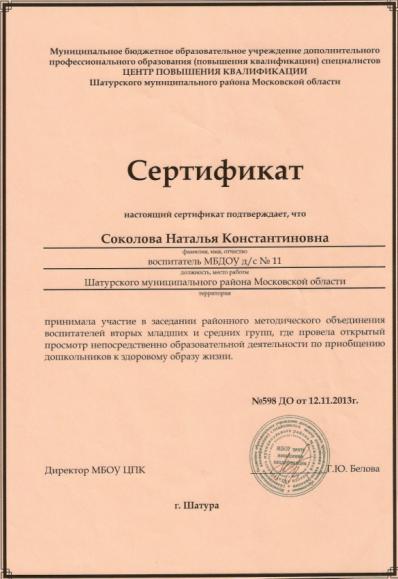 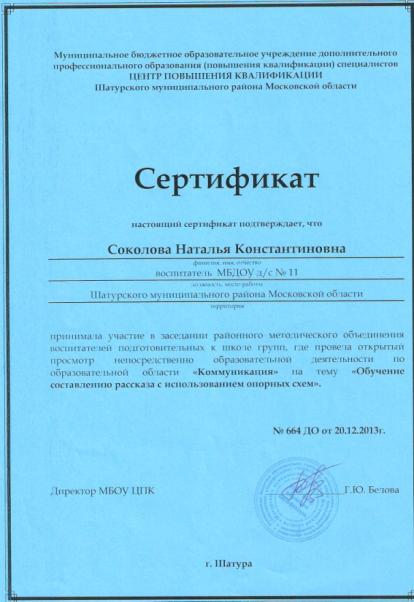 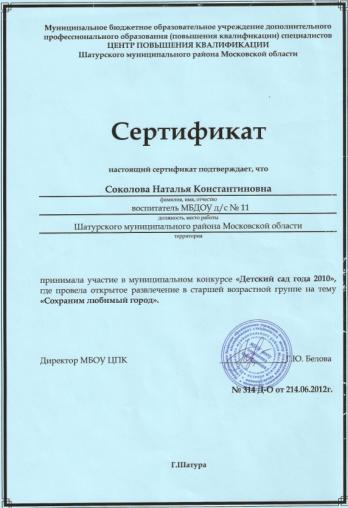 Имею почетную грамоту
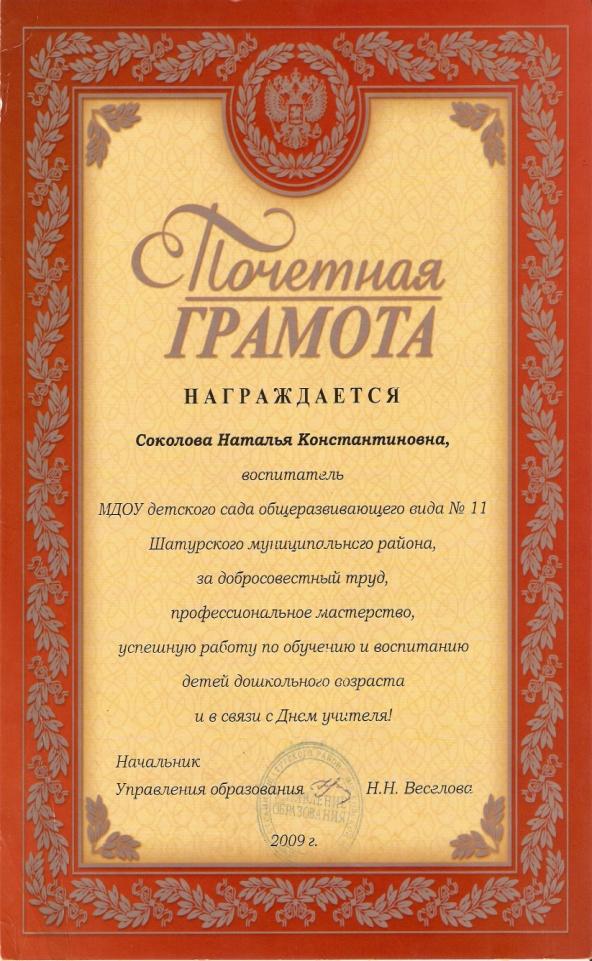 Являюсь победителем конкурса «Воспитатель года – 2008»
Приглашаю вас в свой детский сад- Наш участок
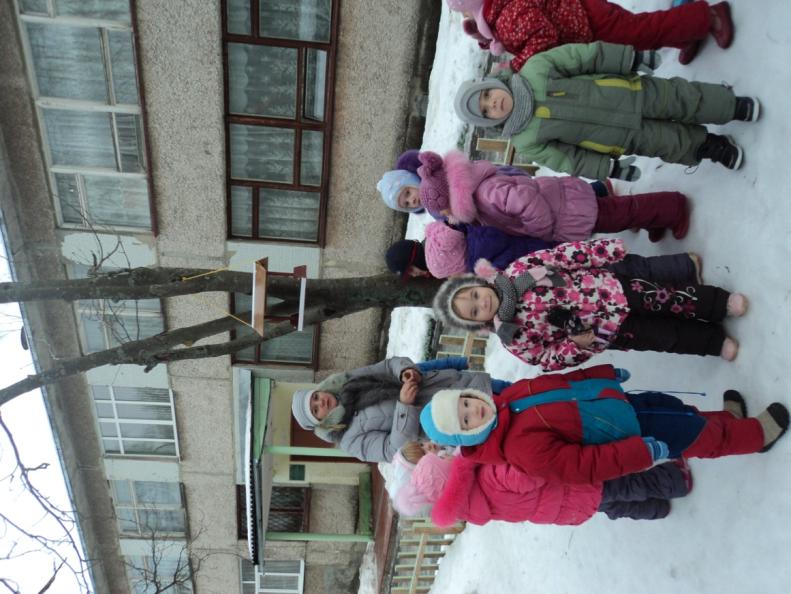 Наша группа- Уголок природы в группе
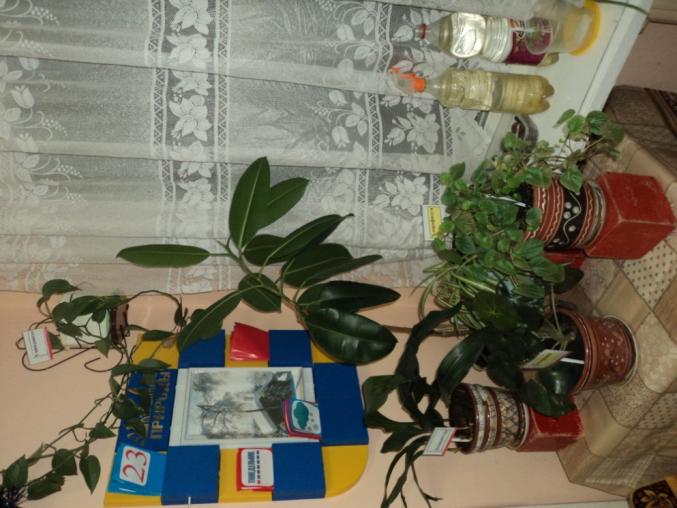 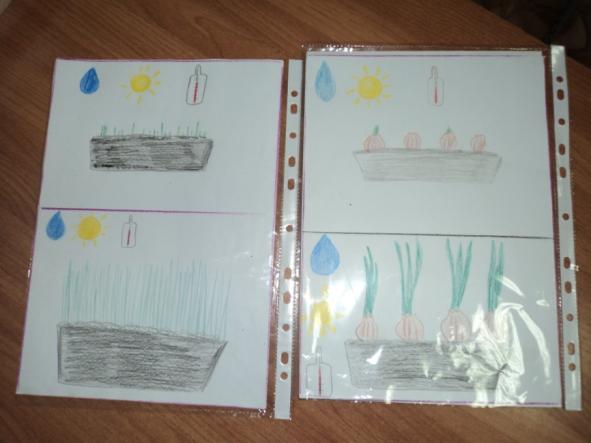 Уголки ролевых игр «Больница». «Магазин», «Семья».
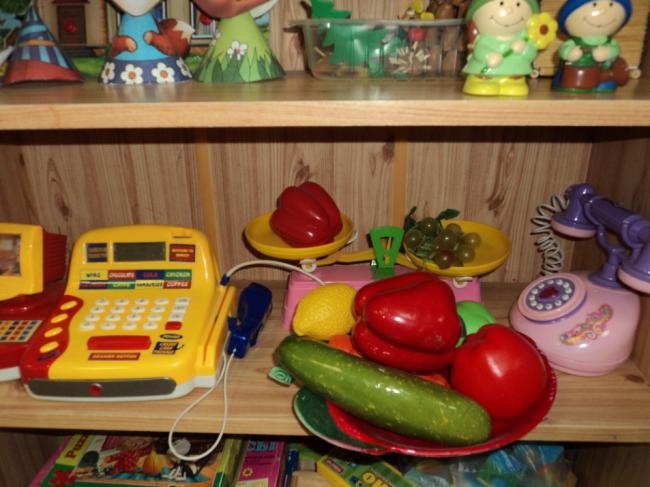 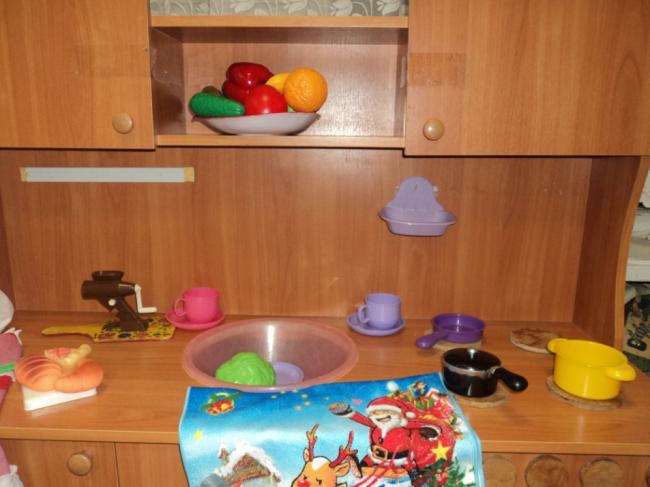 Уголок творчества, уголок книги, уголок ПДД, уголок физкультуры
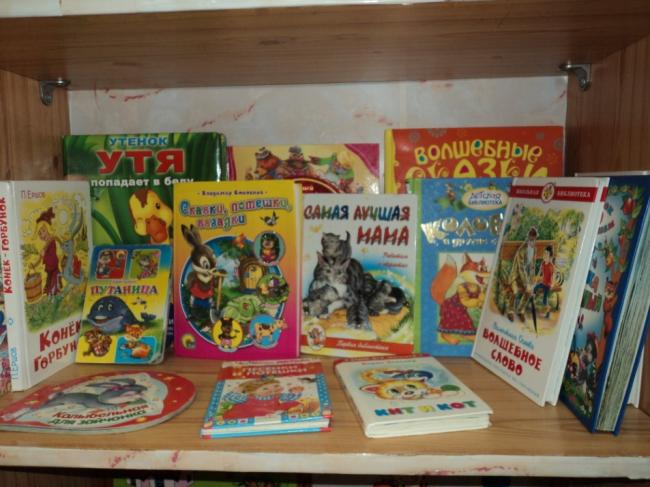 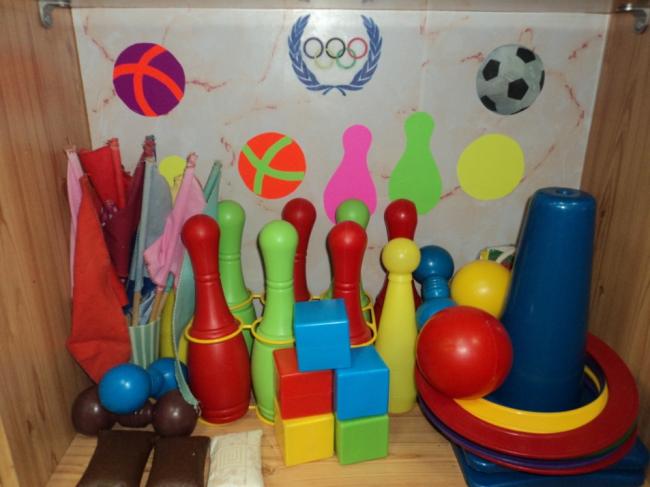 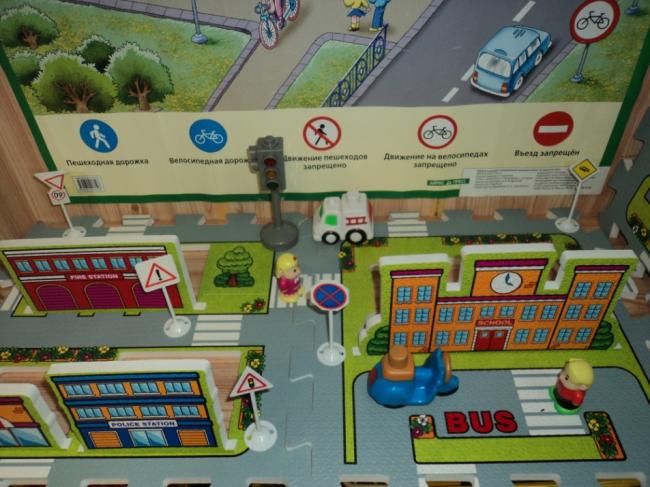 Уголок театрализованной деятельности
Творчество моих воспитанников
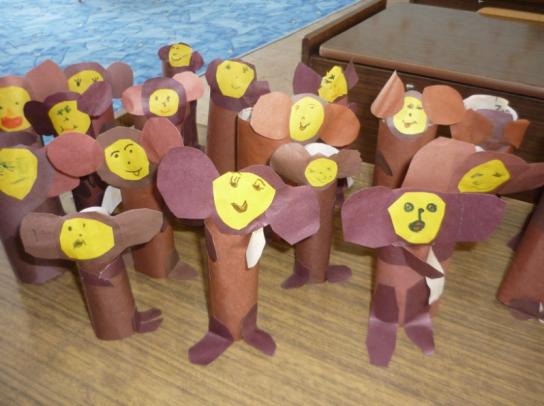 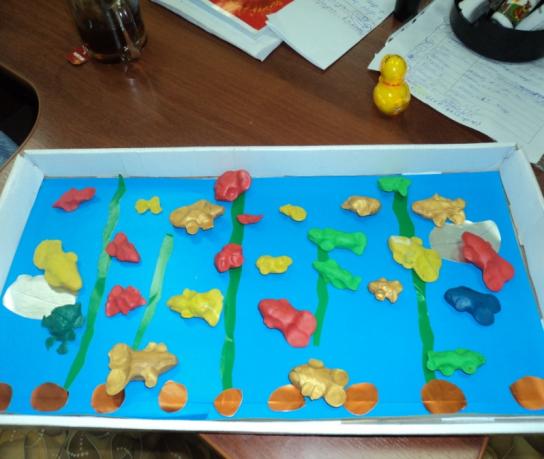 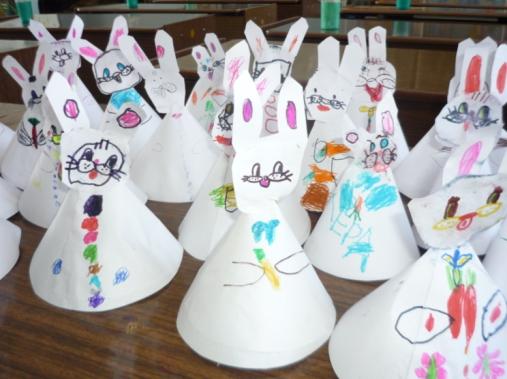 Моё участие в методической работе доу
Выступление на педсовете «Экспериментальная деятельность в доу»
Открытое занятие для молодых специалистов «Рассказывание по картине с опорой на схемы-модели»
Принимала участие в конкурсах:
 рисунков «С Незнайкой к знаниям»
разработок по духовно-нравственному воспитанию
разработок по экологии
 «Любимый город»
Разработала проекты: 
«Елочка –зеленая иголочка»
«Птичья столовая»
«Если хочешь быть здоров»
«Моя Родина – Шатура»
Здоровье важнее всего
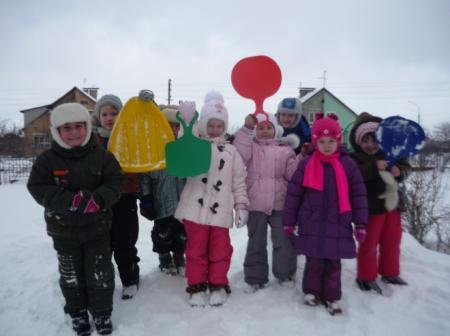 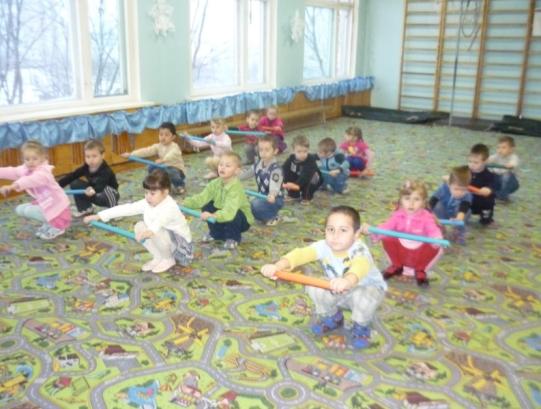 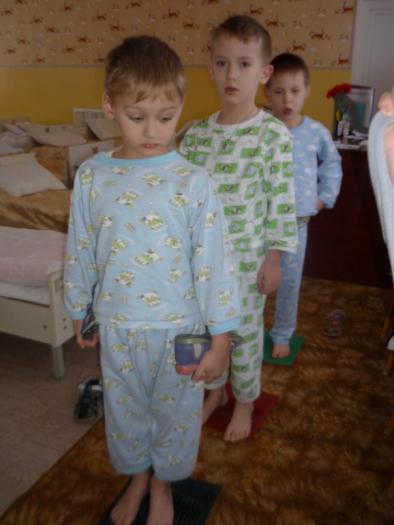 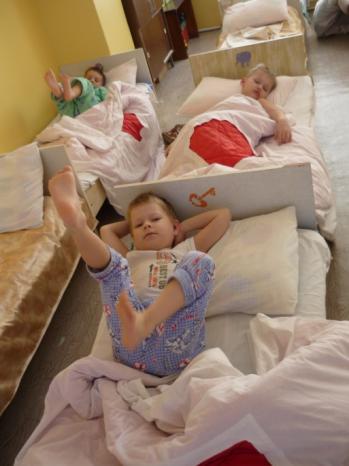 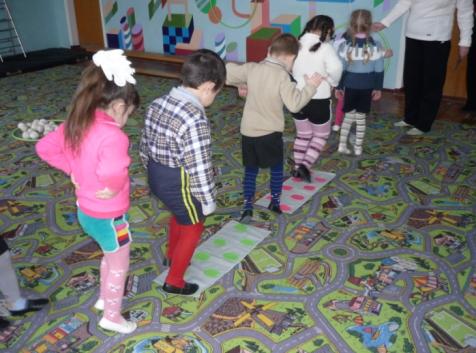 Мой девиз !
Вы загляните в детские глаза,
когда все хорошо у малыша.
Там глубина Души и блеск Огня.
ПУСТЬ СОХРАНИТСЯ ЭТО НАВСЕГДА!